Zero-Trust Explainable Autonomous Networks
Daniele CANAVESE (IRIT)

Journée Scientifique Annuelle du Défi Clé «ICO»
Montpellier (France), July 12, 2024
Network security: what kind of future?
current approach
some tools for “automatic” network configuration, but
high-level security engineering is manual
fact: networks are evolving, humans are not
new approach: autonomous networks
run with minimal to no human intervention
can configure and reconfigure themselves independently
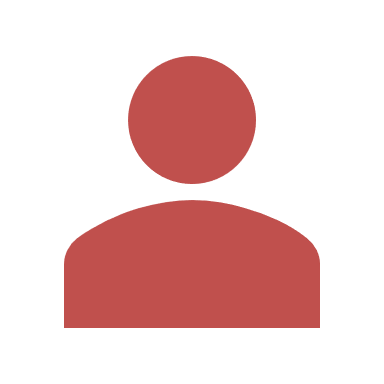 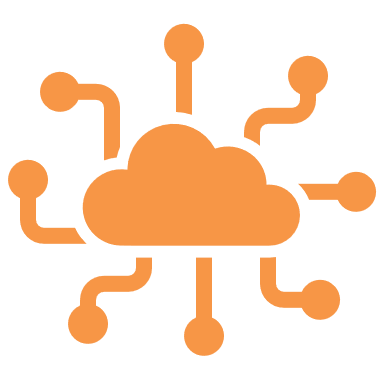 Autonomous networks: pillars
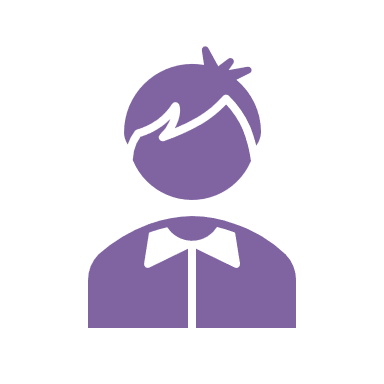 Intent-Based Networking (IBN)
intent: tell what the network must achieve, not how to do it
example: connection between client and e-bank with high confidentiality
human create intents, machines apply them
Zero-Trust Architecture (ZTA)
perimeter defense: trust myself, do not trust others
perimeter-less defense (ZTA): do not trust anybody
eXplainable AI (XAI)
why an AI system returned a result
to build trust + compliance with some regulations (e.g., GDPR)
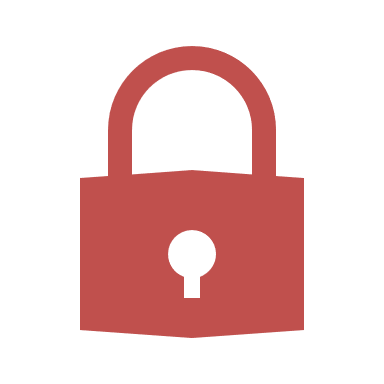 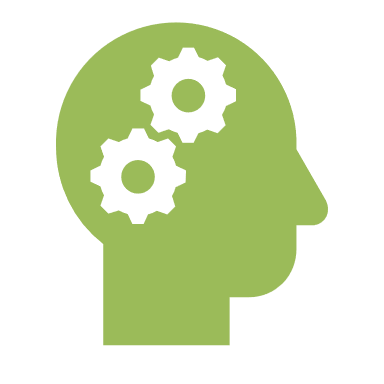 Architecture
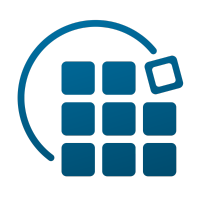 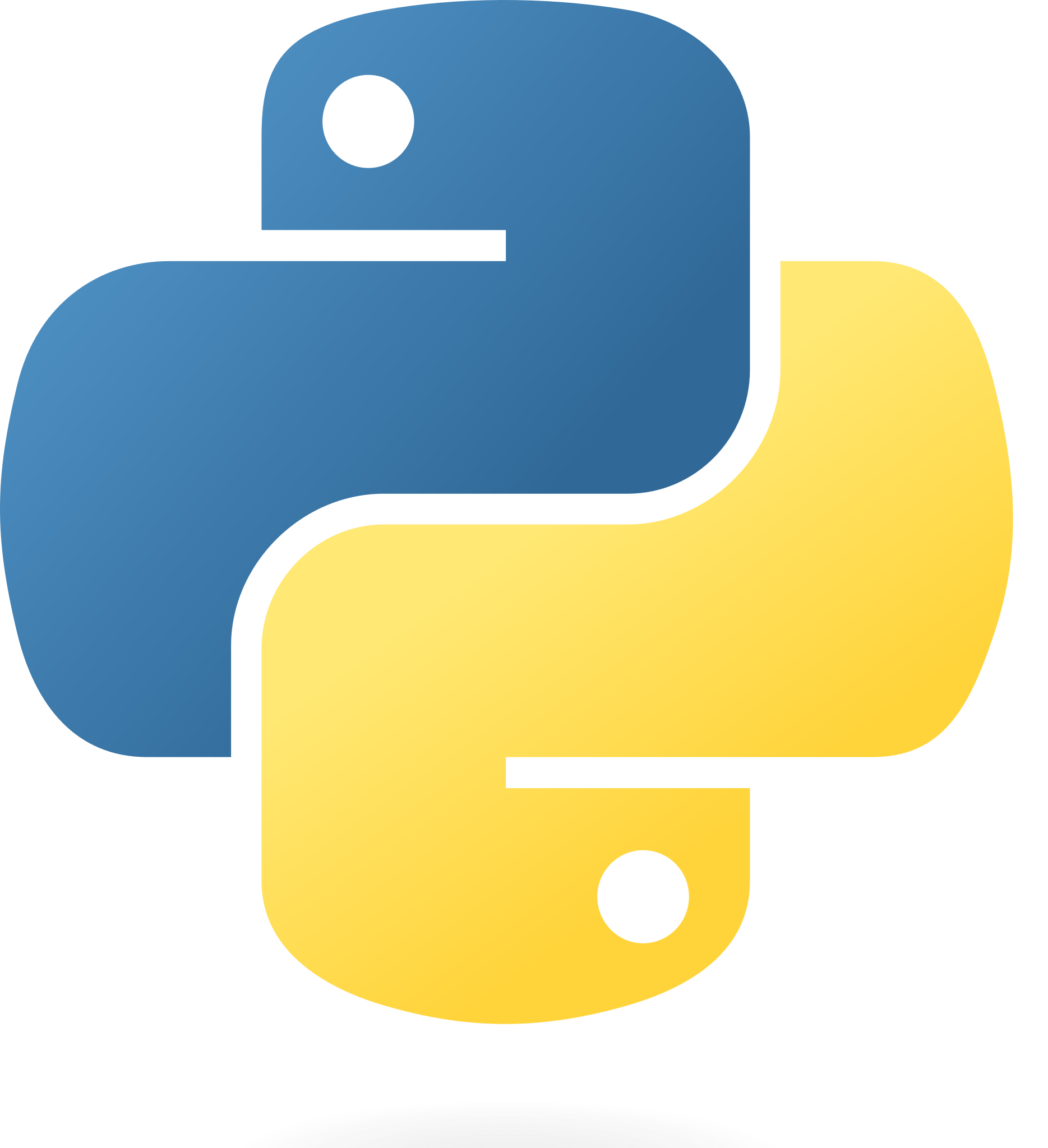 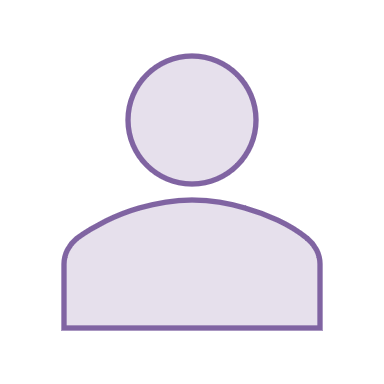 Python
ASP
intents
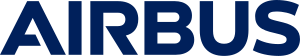 configuration system(inject security)
reaction system(keep system working)
network to manage
How to go from this…
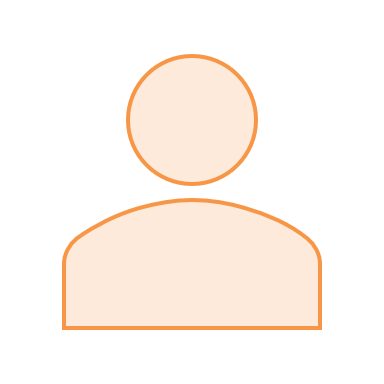 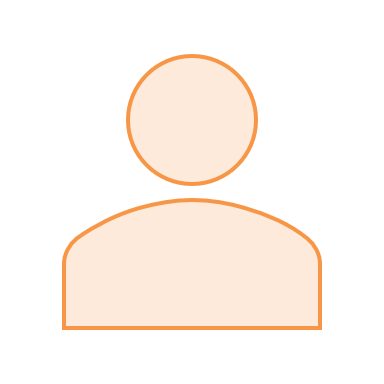 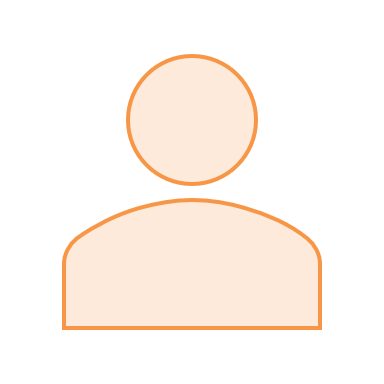 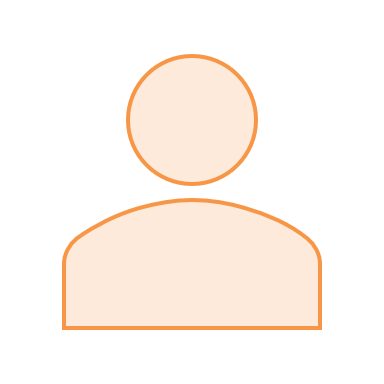 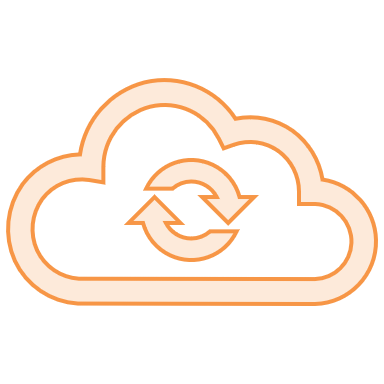 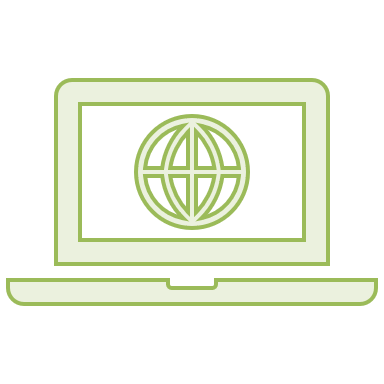 remote employees
visitors
guests
local employees
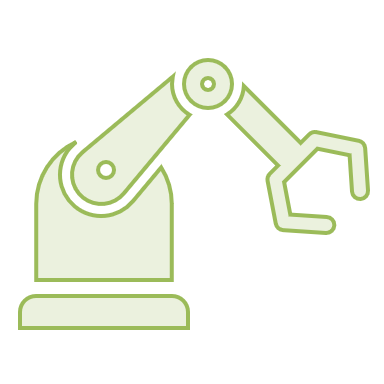 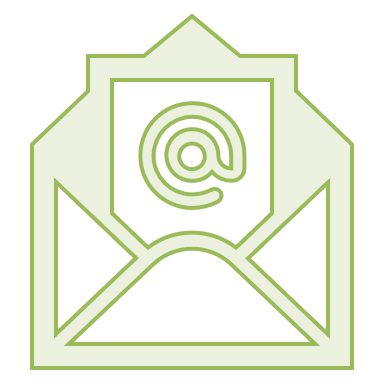 Internet
web server
controllers
mail server
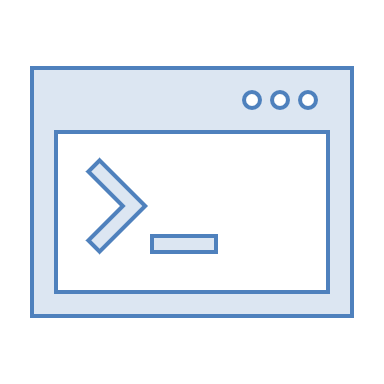 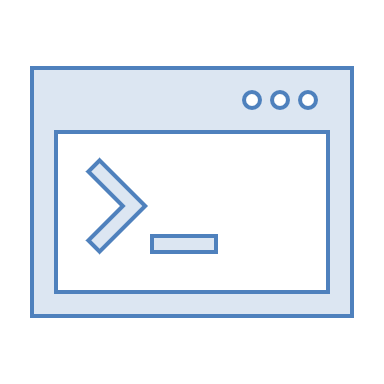 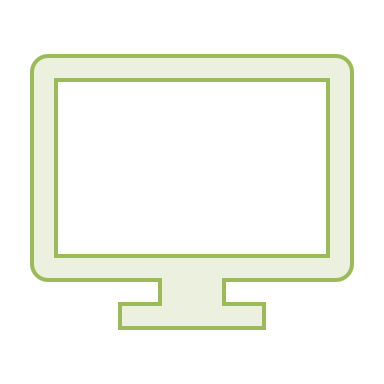 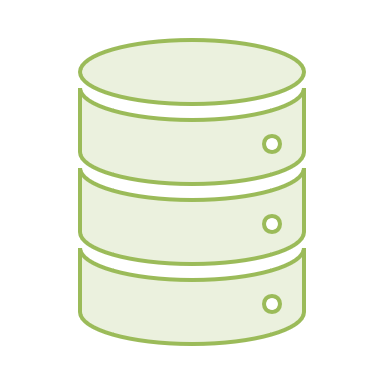 DNS server
DHCP server
app server
DB server
To this?
FW
FW
VPN
WAF
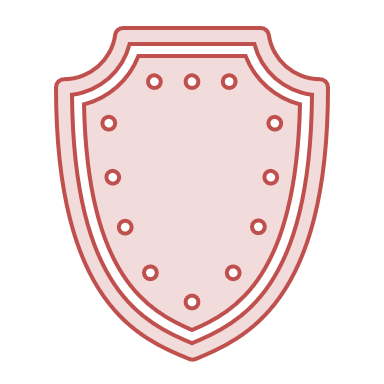 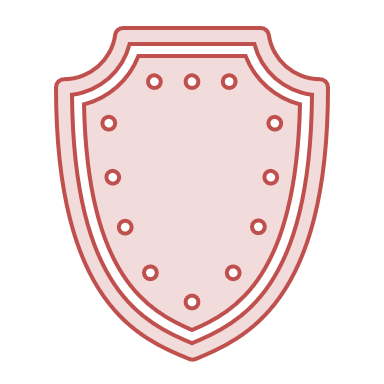 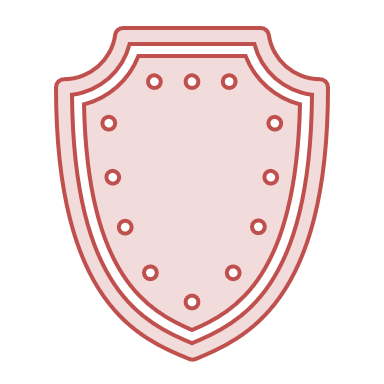 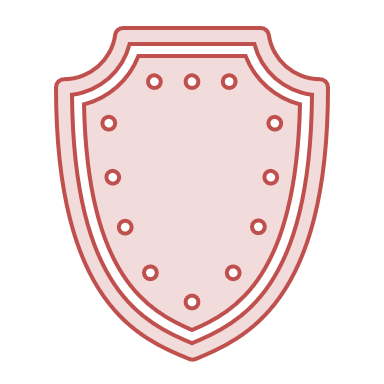 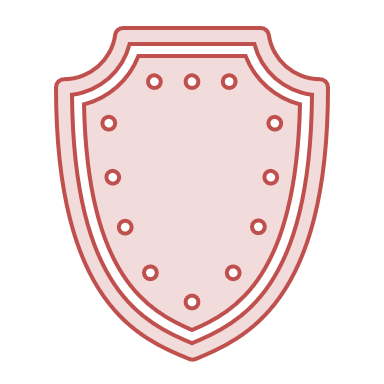 1
2
security gateway
security gateway
security gateway
security gateway
security gateway
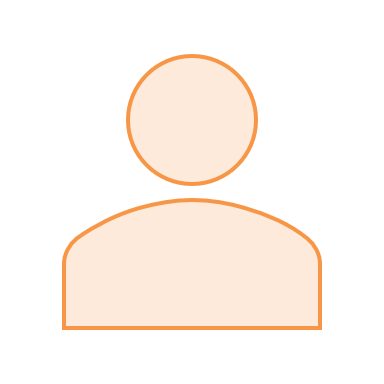 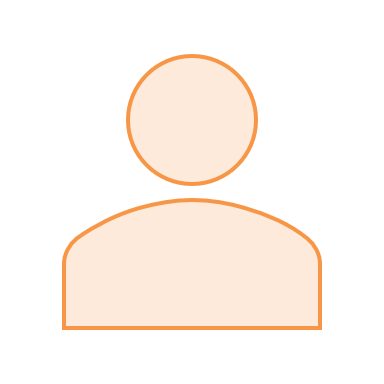 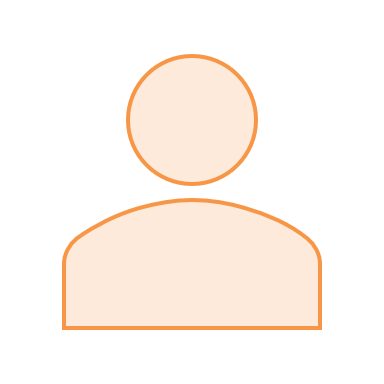 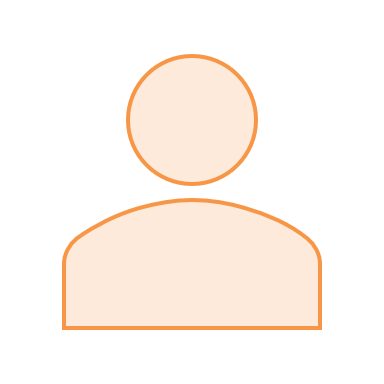 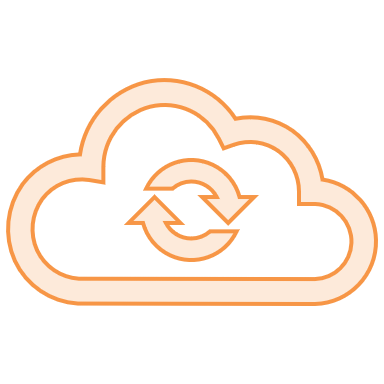 FW
IPS
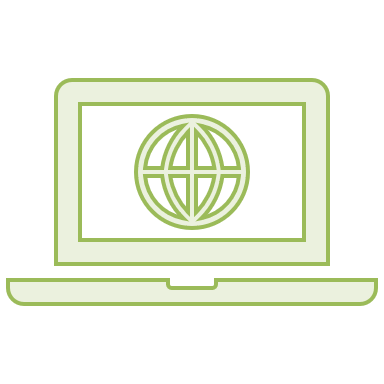 local employees
guests
remote employees
visitors
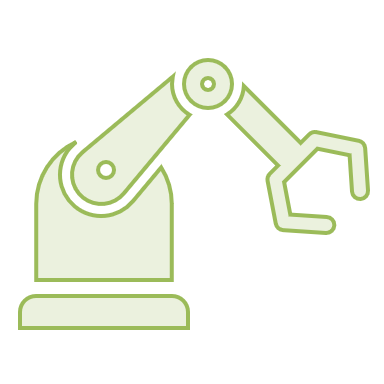 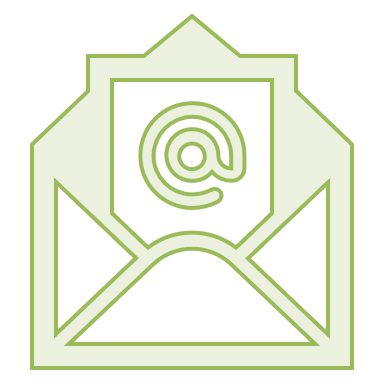 Internet
3
web server
controllers
mail server
FW
FW
IPS
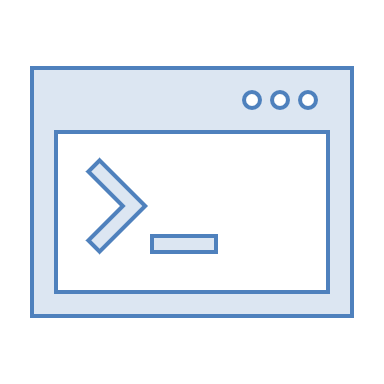 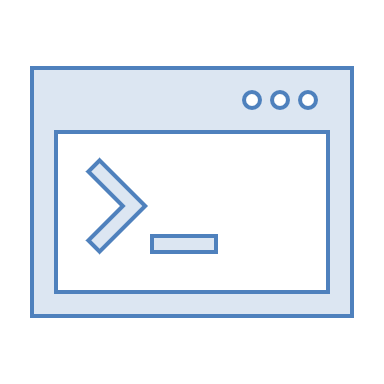 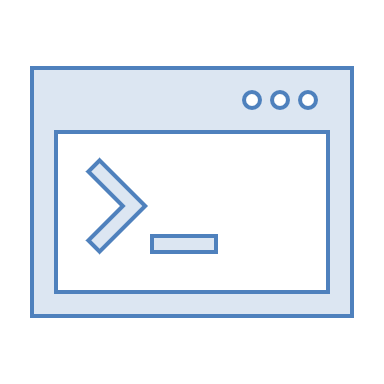 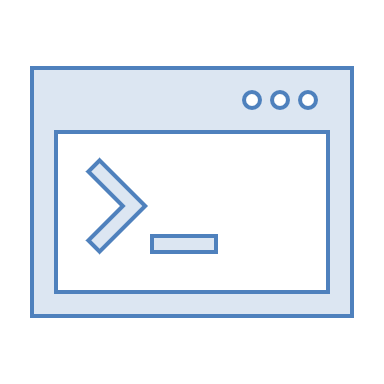 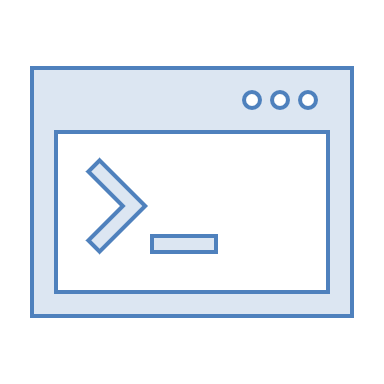 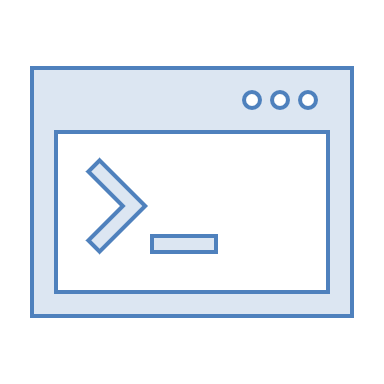 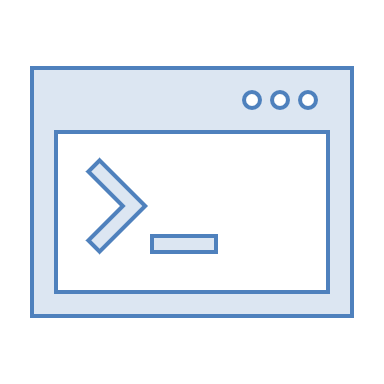 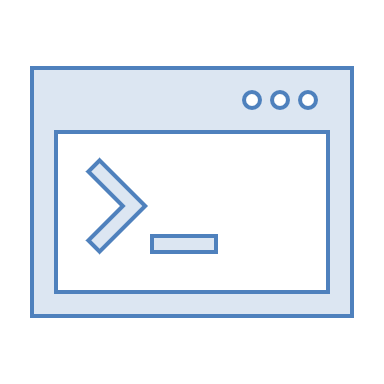 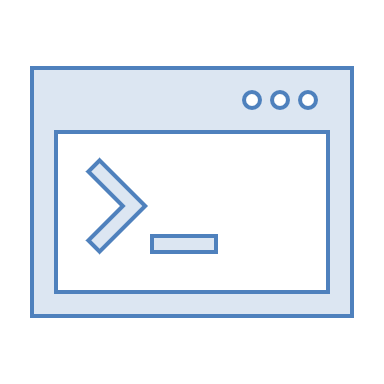 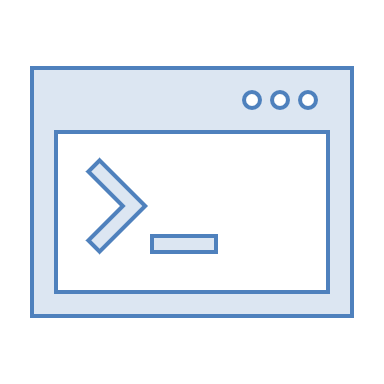 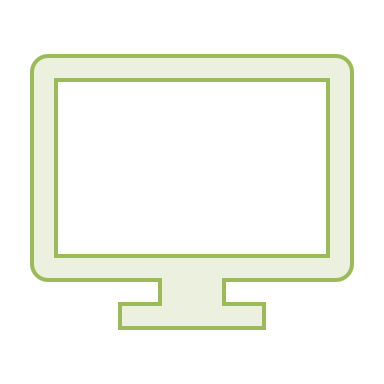 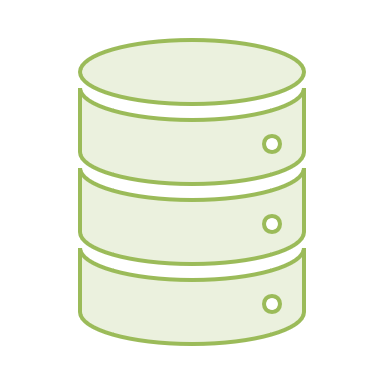 VPN
0
4
DNS server
DHCP server
DNS server
DHCP server
DNS server
DHCP server
DNS server
DHCP server
DNS server
DHCP server
app server
DB server
Vanilla network
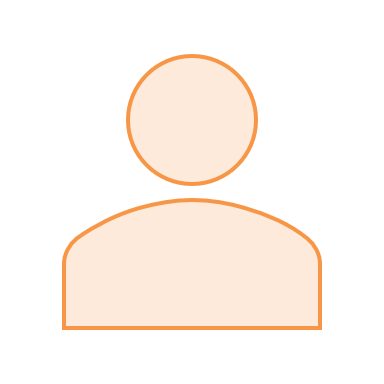 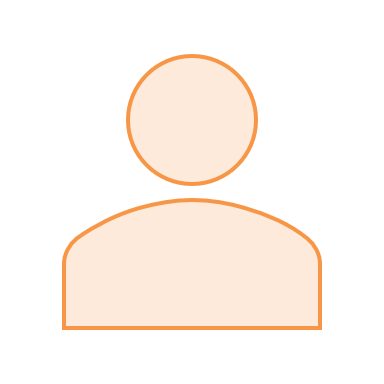 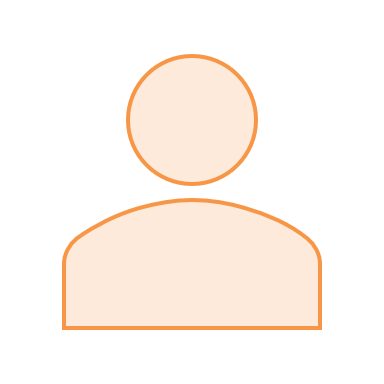 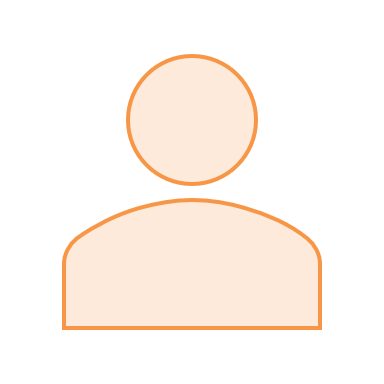 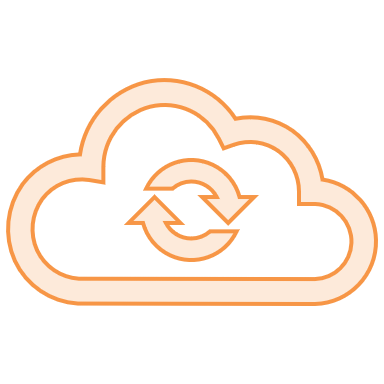 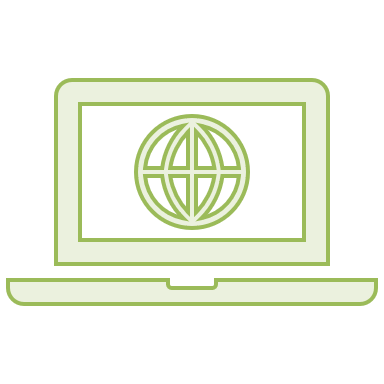 remote employees
visitors
guests
local employees
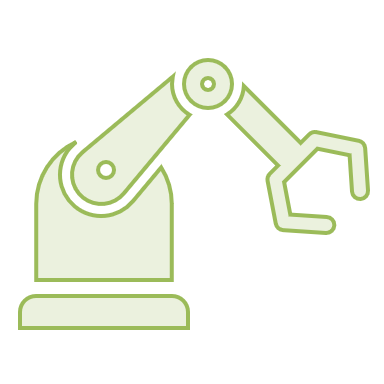 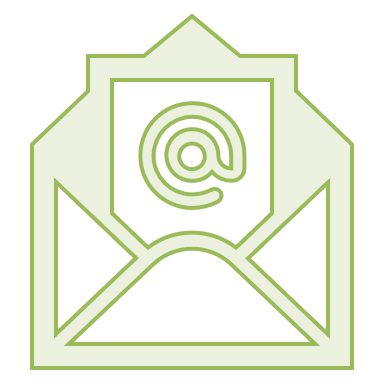 Internet
web server
controllers
mail server
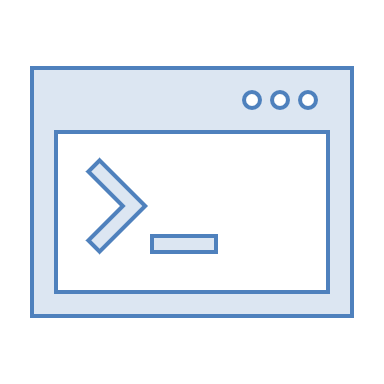 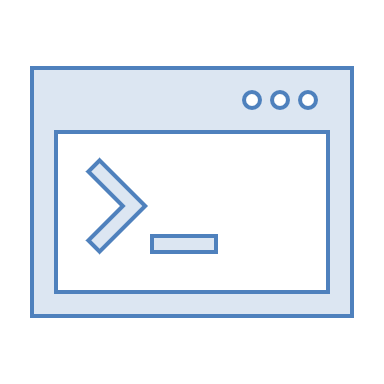 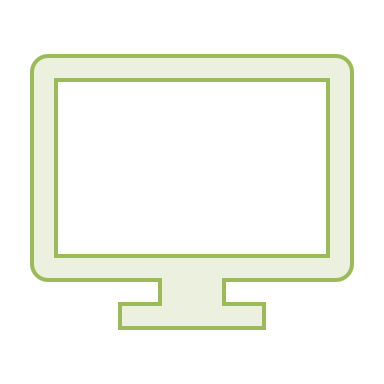 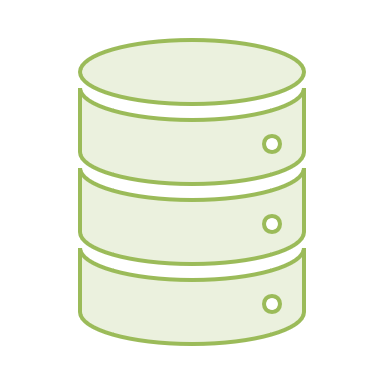 intents
DNS server
DHCP server
app server
DB server
Stage 1: zones (grouping network functions)
0
1
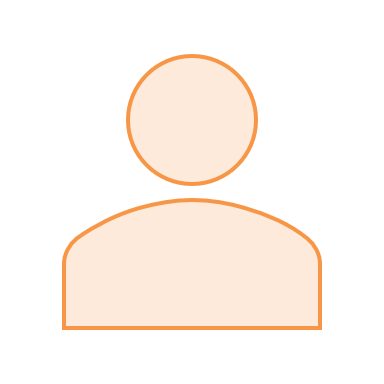 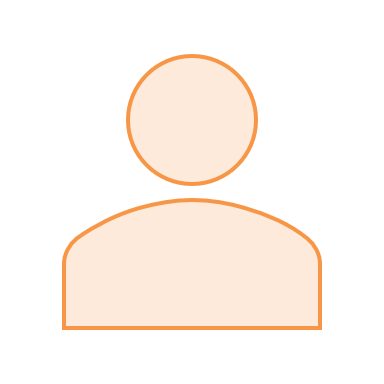 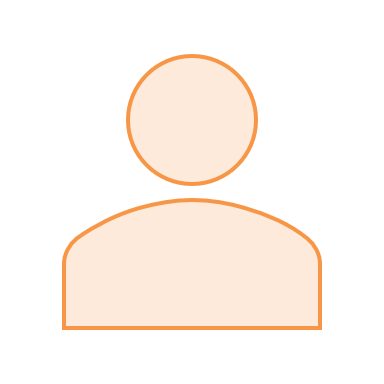 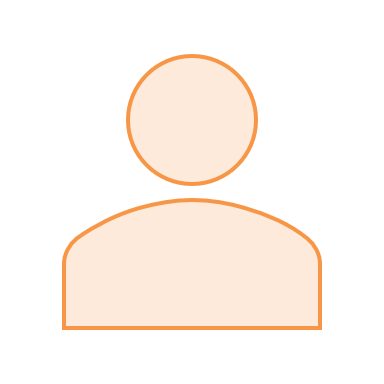 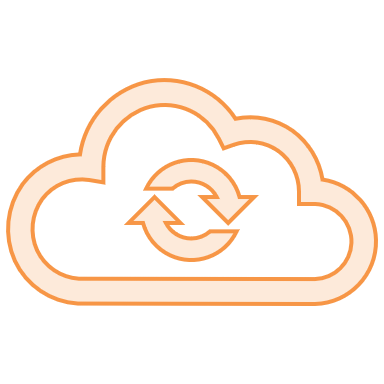 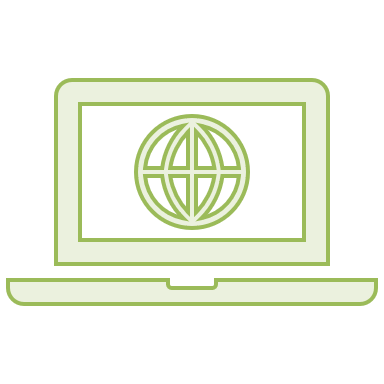 remote employees
visitors
guests
local employees
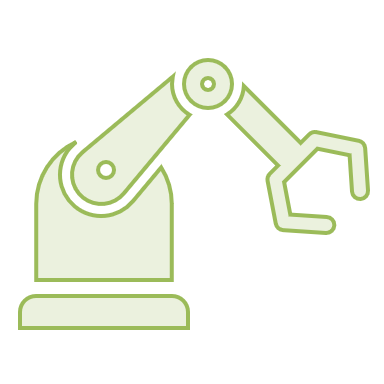 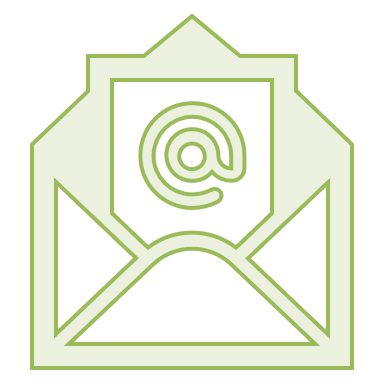 Internet
web server
controllers
mail server
2
3
4
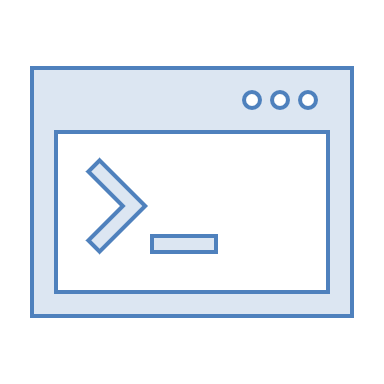 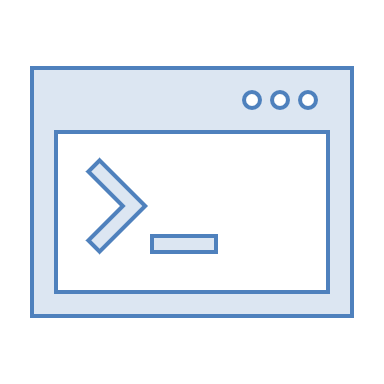 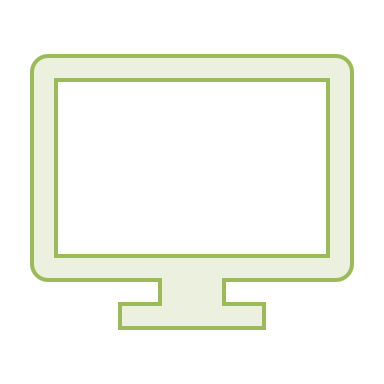 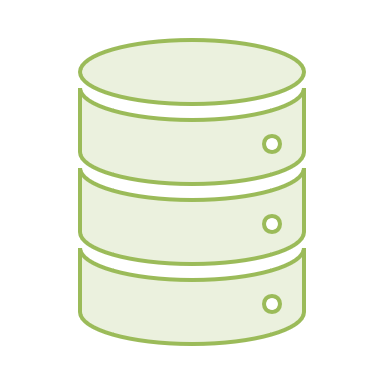 DNS server
DHCP server
app server
DB server
Stage 1: zones (splitting infrastructure functions)
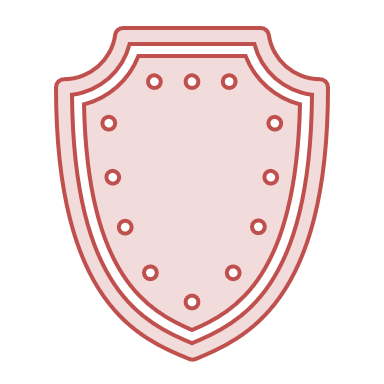 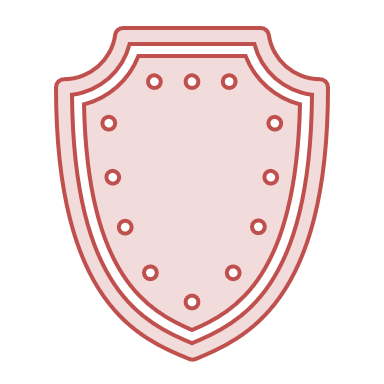 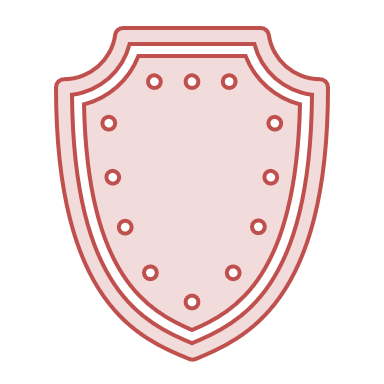 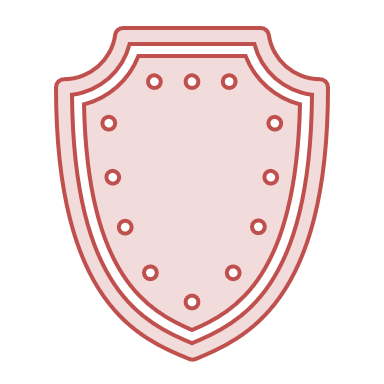 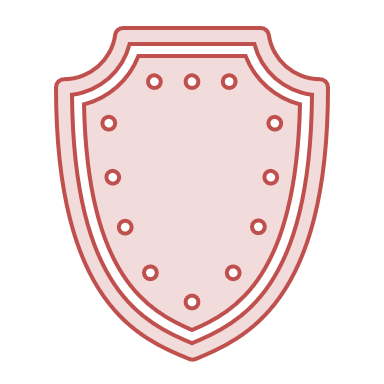 1
2
security gateway
security gateway
security gateway
security gateway
security gateway
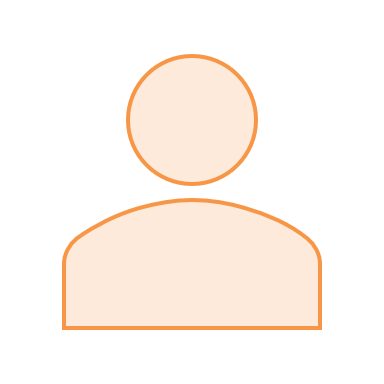 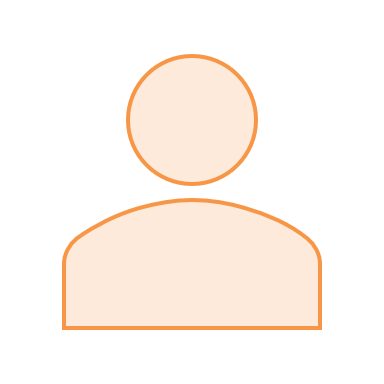 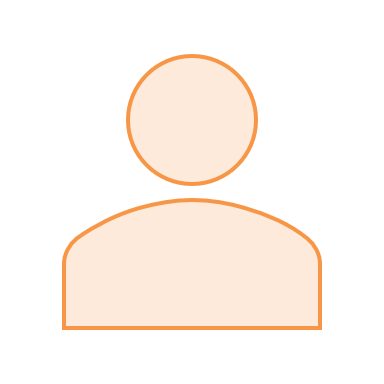 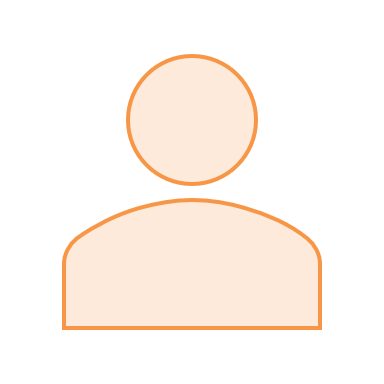 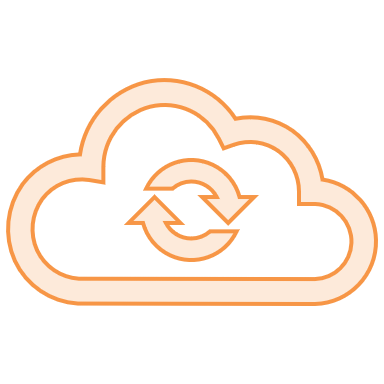 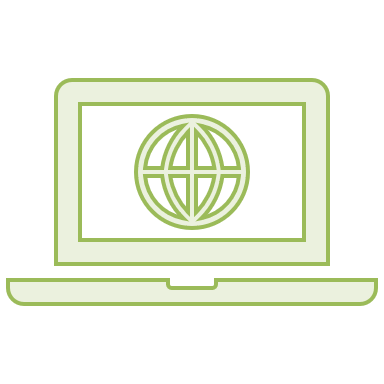 local employees
guests
remote employees
visitors
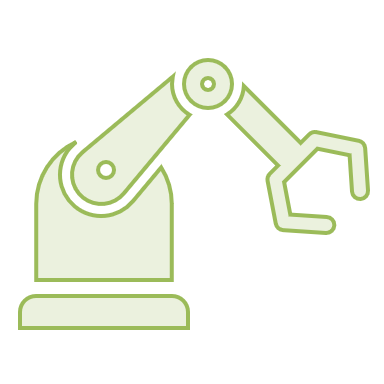 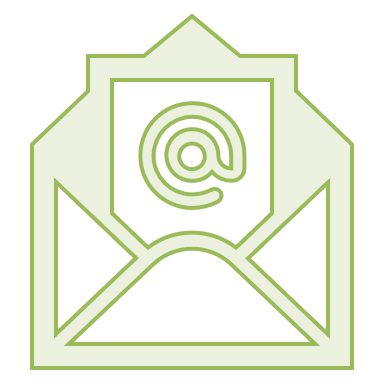 Internet
3
web server
controllers
mail server
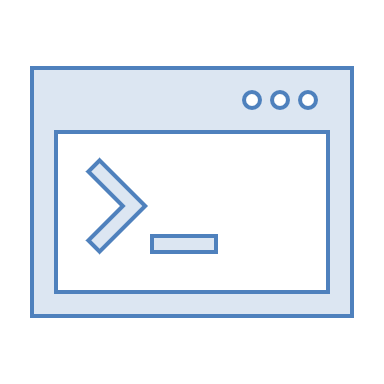 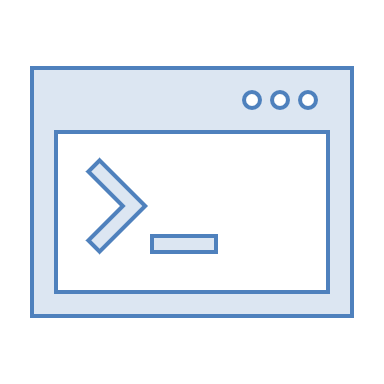 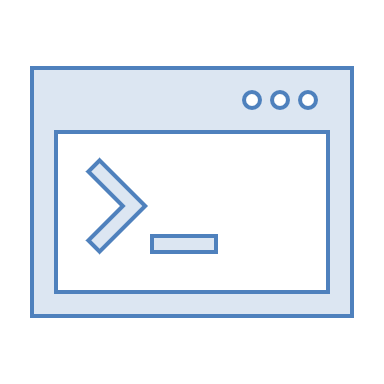 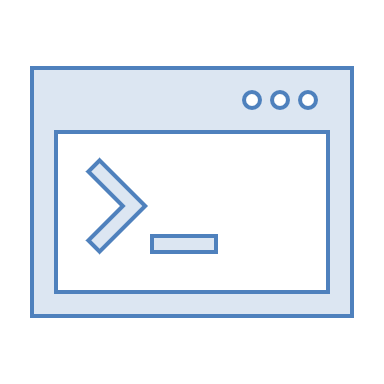 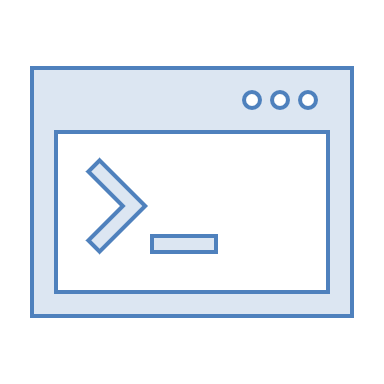 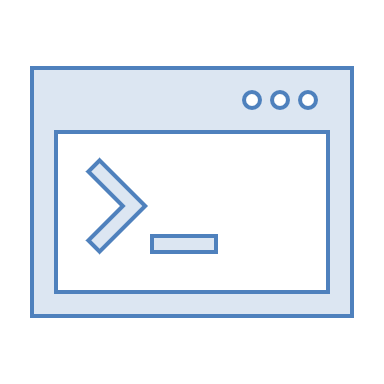 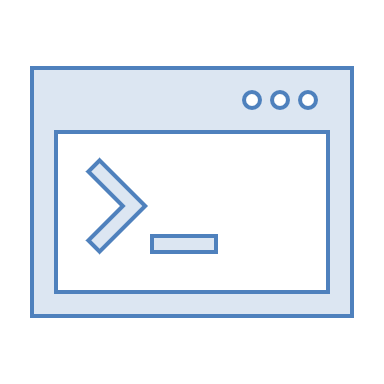 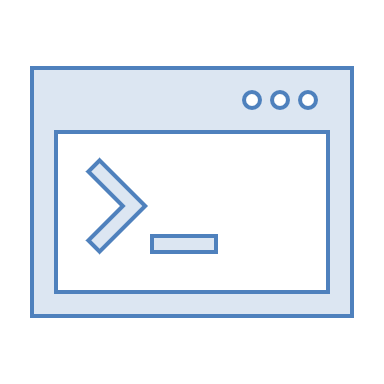 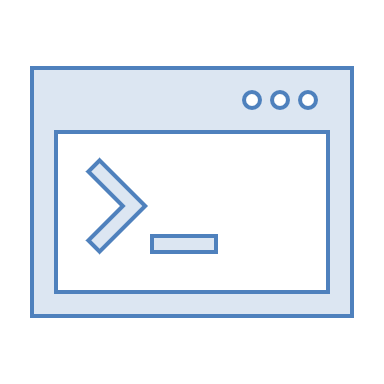 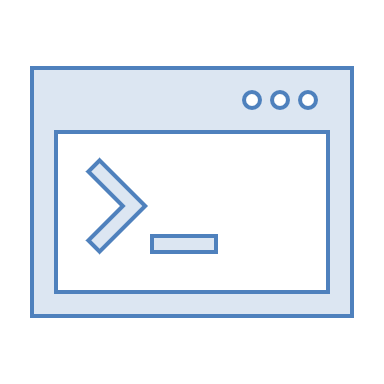 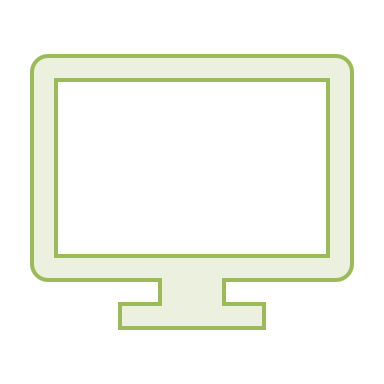 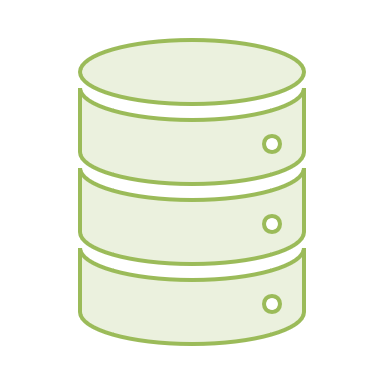 0
4
DNS server
DHCP server
DNS server
DHCP server
DNS server
DHCP server
DNS server
DHCP server
DNS server
DHCP server
app server
DB server
Stage 2: connectivity (intra-zone channels)
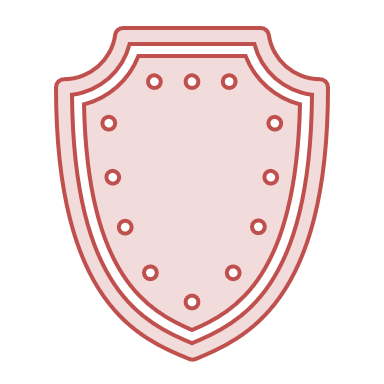 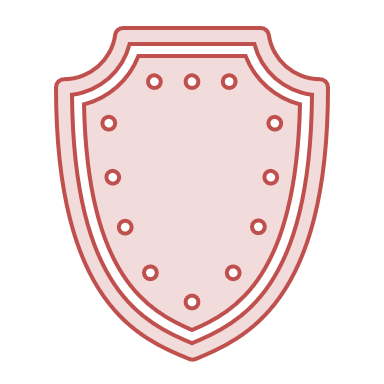 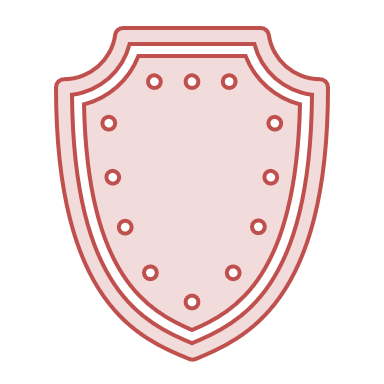 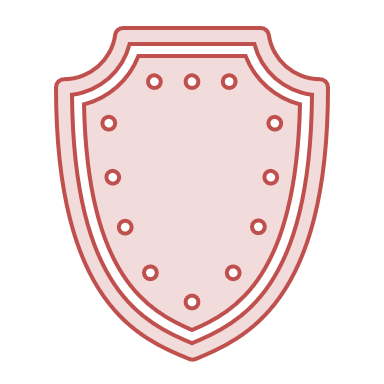 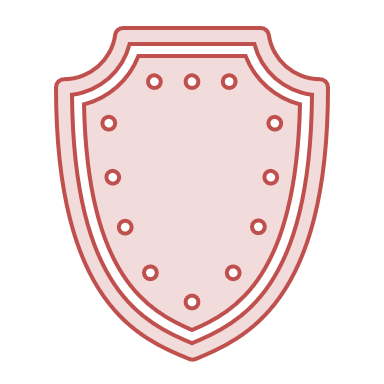 1
2
security gateway
security gateway
security gateway
security gateway
security gateway
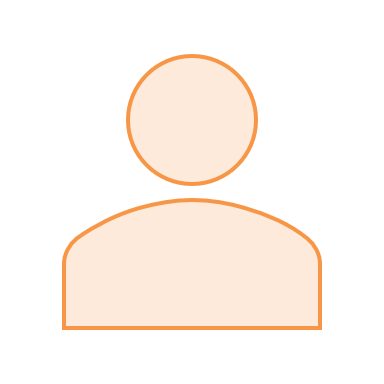 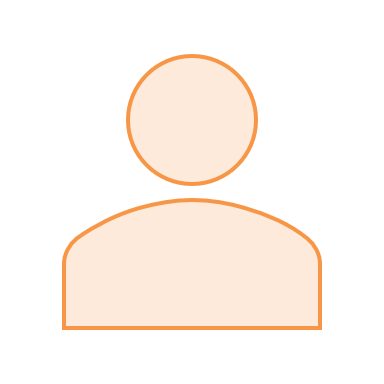 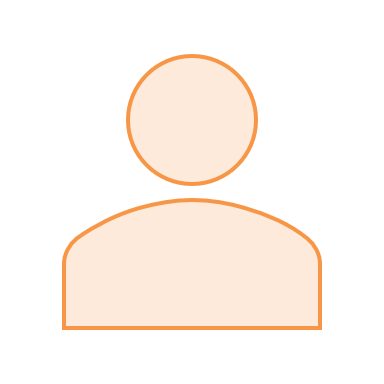 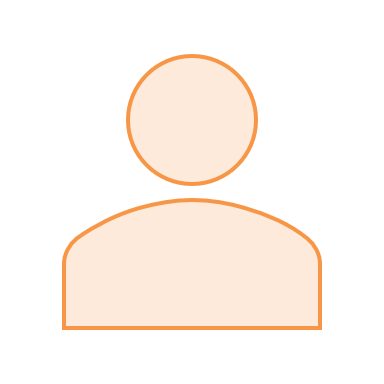 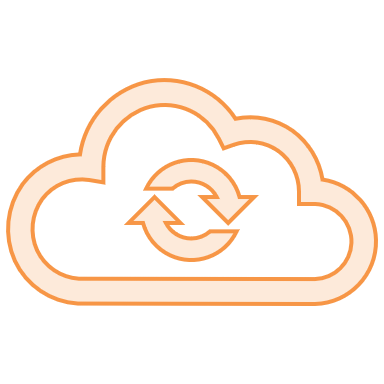 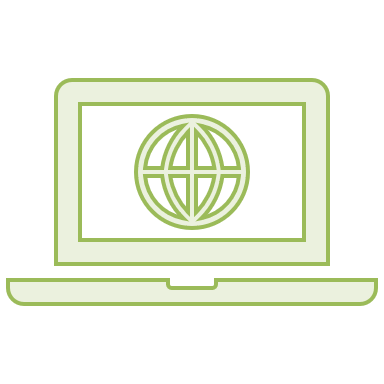 local employees
guests
remote employees
visitors
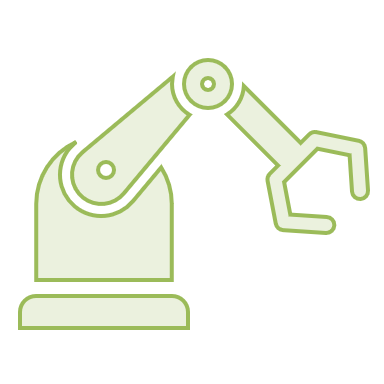 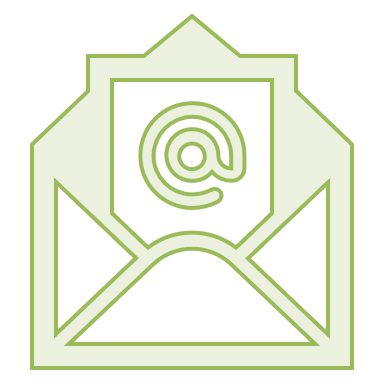 Internet
3
web server
controllers
mail server
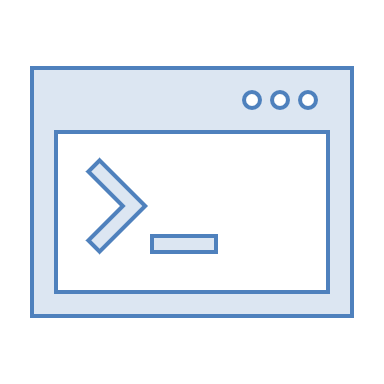 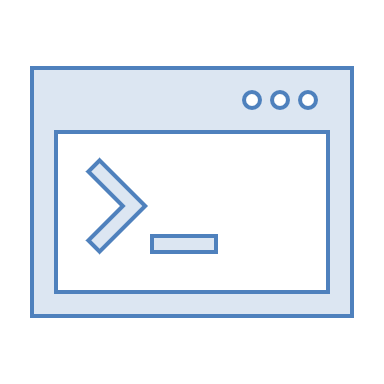 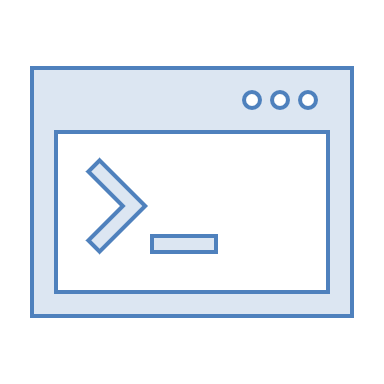 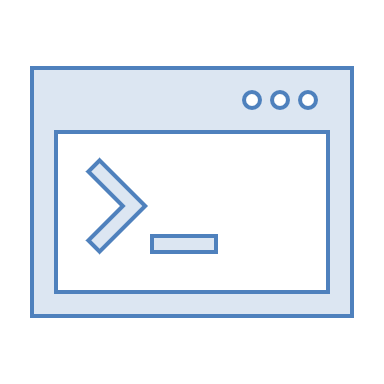 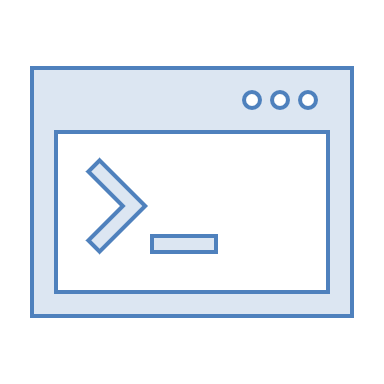 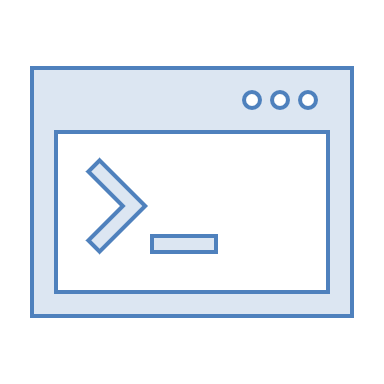 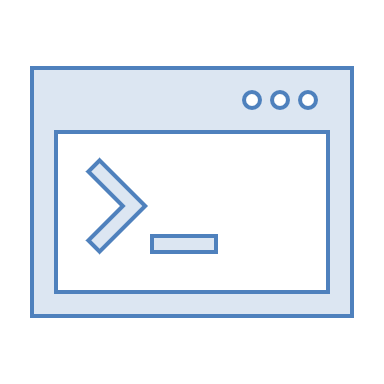 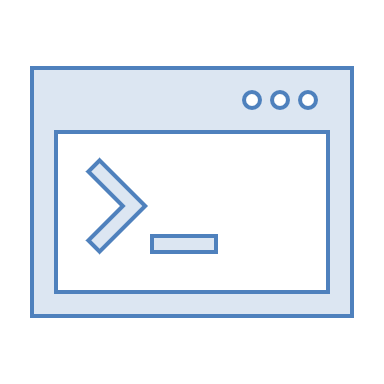 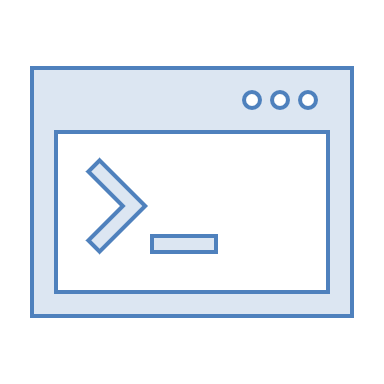 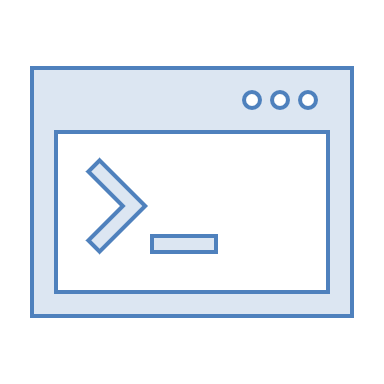 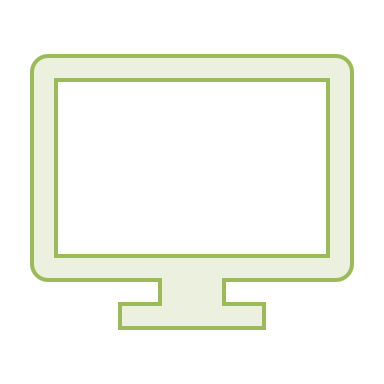 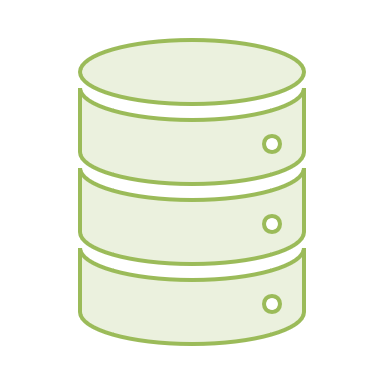 0
4
DNS server
DHCP server
DNS server
DHCP server
DNS server
DHCP server
DNS server
DHCP server
DNS server
DHCP server
app server
DB server
Stage 2: connectivity (inter-zone channels)
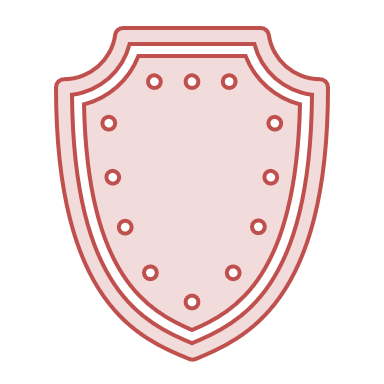 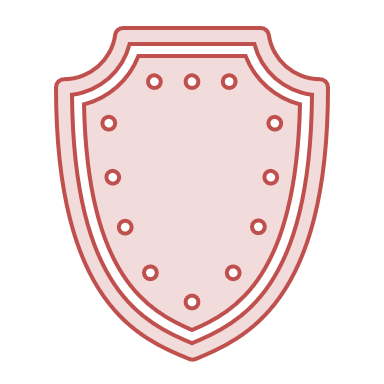 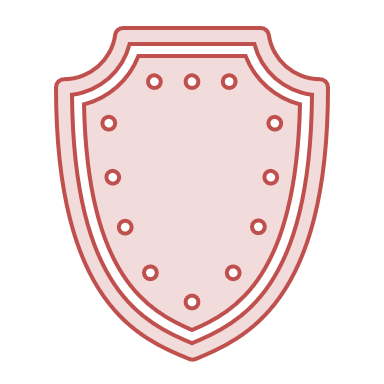 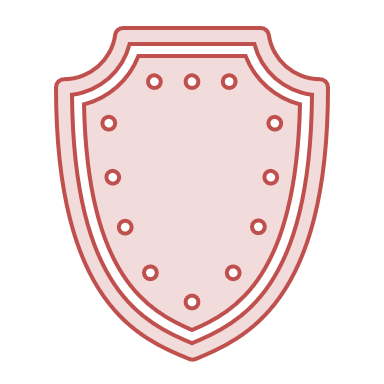 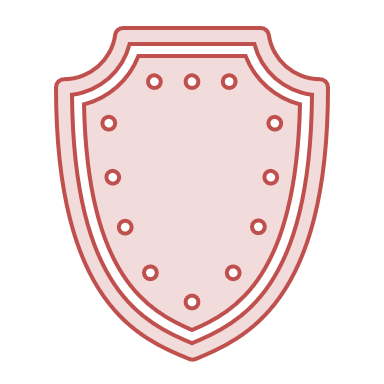 1
2
security gateway
security gateway
security gateway
security gateway
security gateway
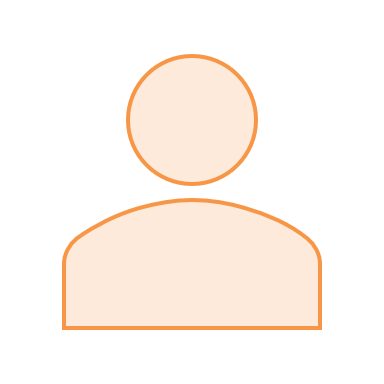 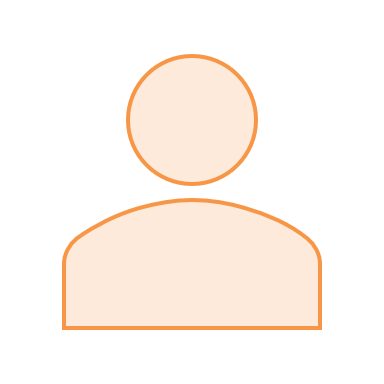 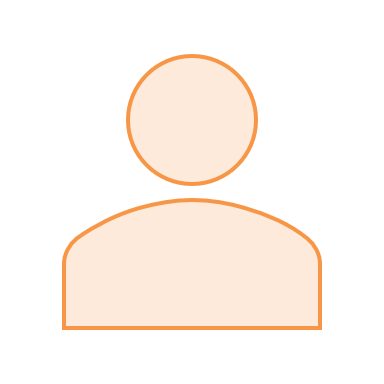 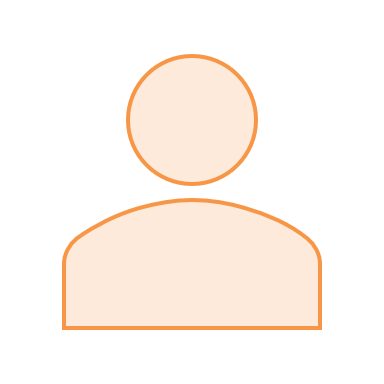 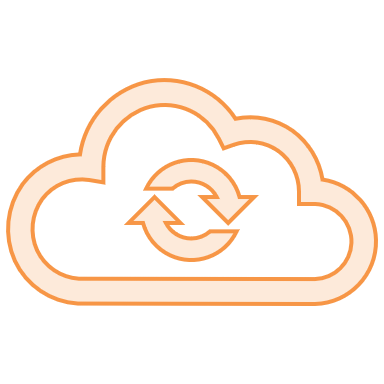 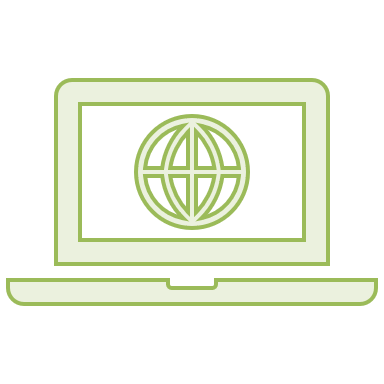 local employees
guests
remote employees
visitors
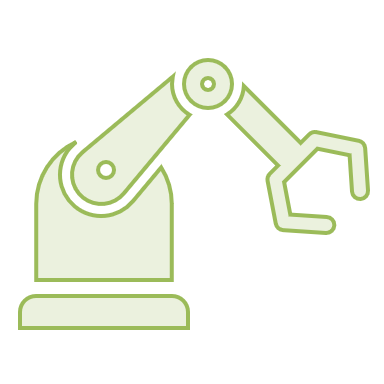 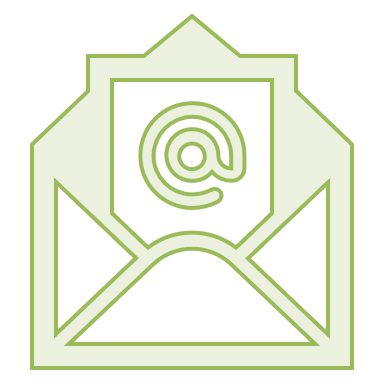 Internet
3
web server
controllers
mail server
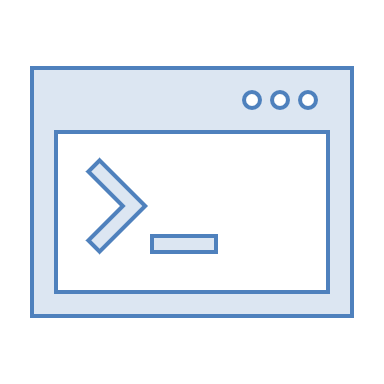 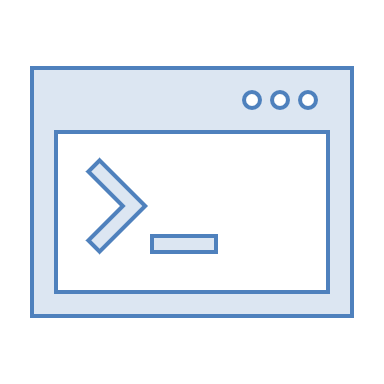 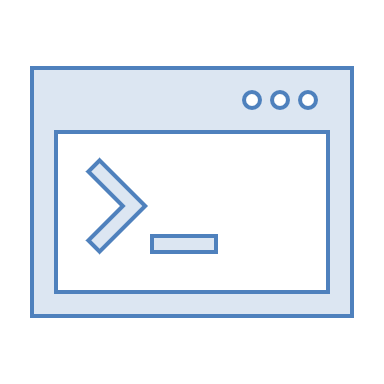 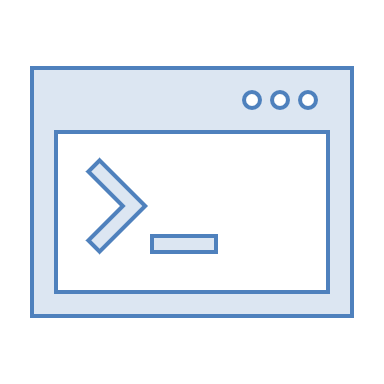 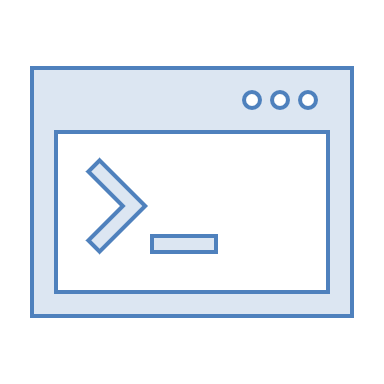 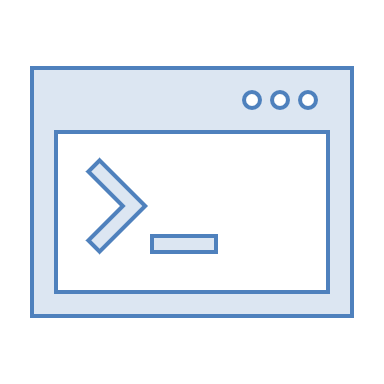 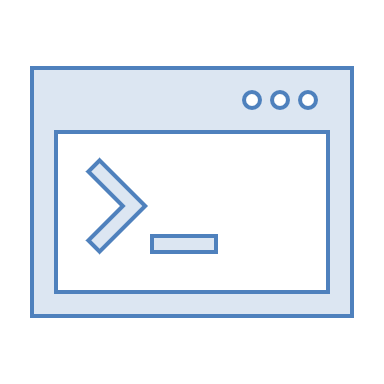 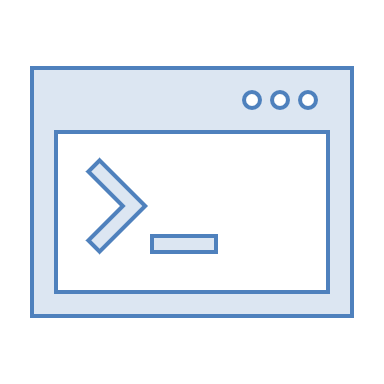 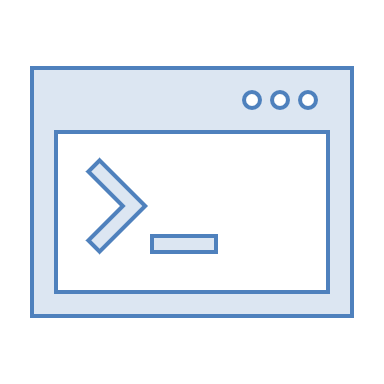 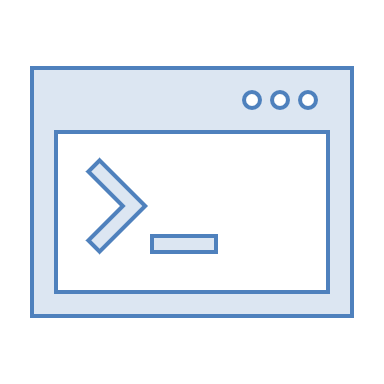 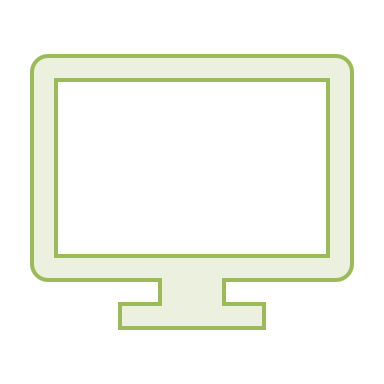 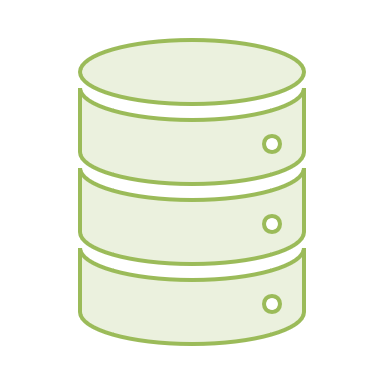 0
4
DNS server
DHCP server
DNS server
DHCP server
DNS server
DHCP server
DNS server
DHCP server
DNS server
DHCP server
app server
DB server
Stage 3: specialization
FW
FW
VPN
WAF
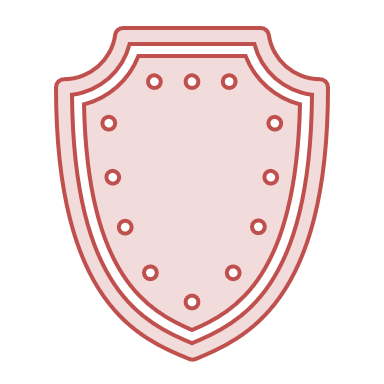 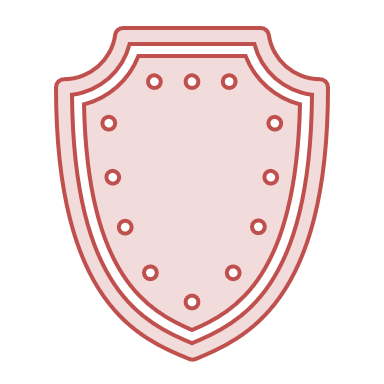 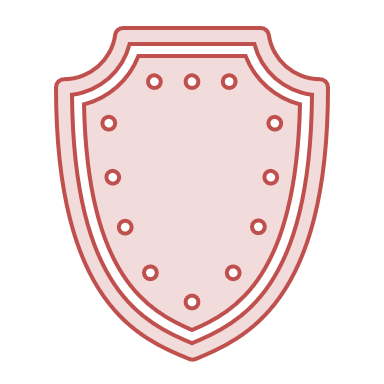 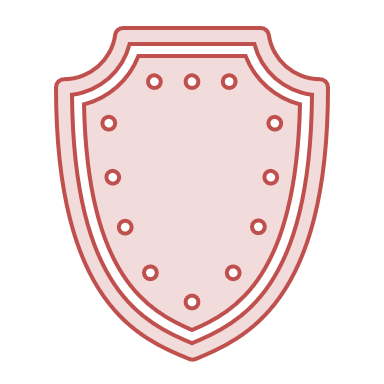 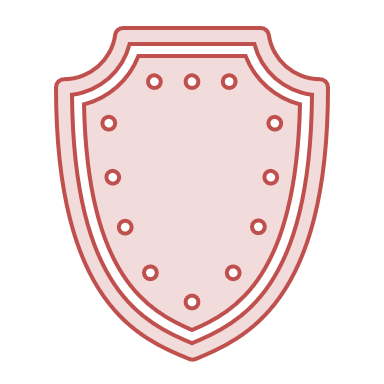 1
2
security gateway
security gateway
security gateway
security gateway
security gateway
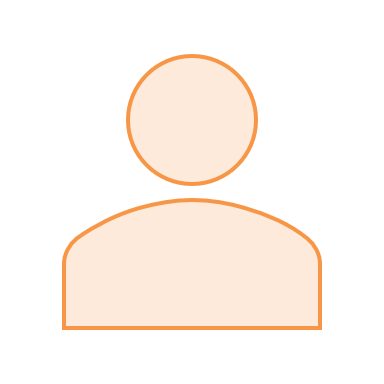 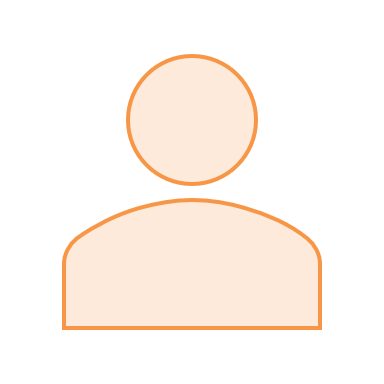 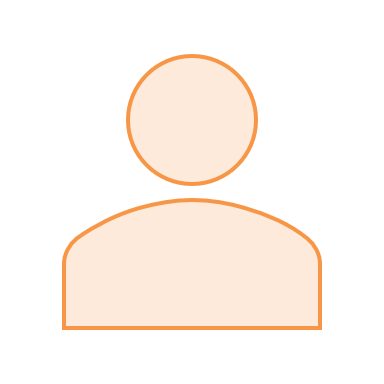 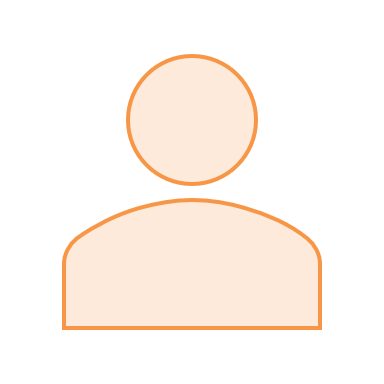 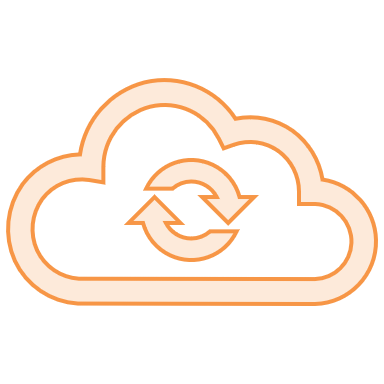 FW
IPS
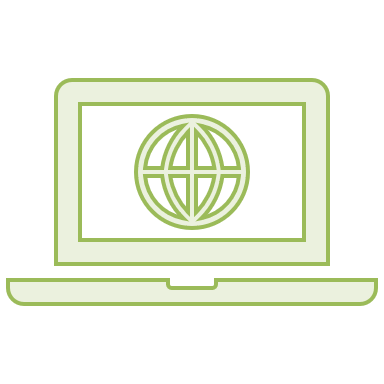 local employees
guests
remote employees
visitors
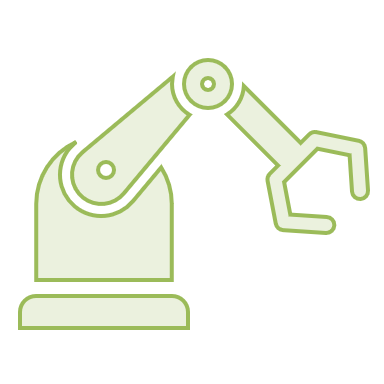 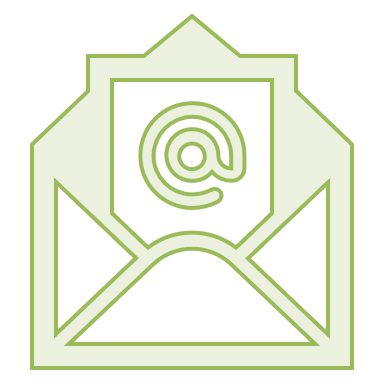 Internet
3
web server
controllers
mail server
FW
FW
IPS
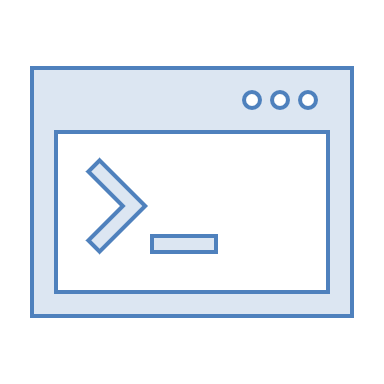 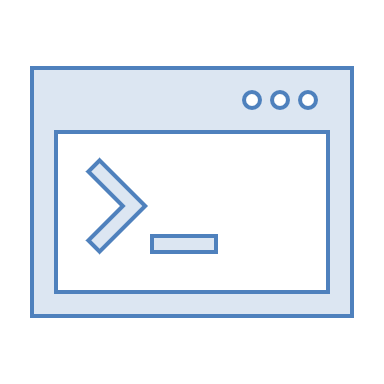 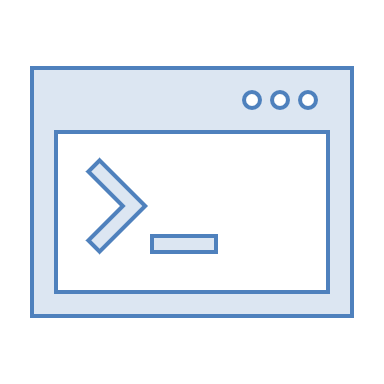 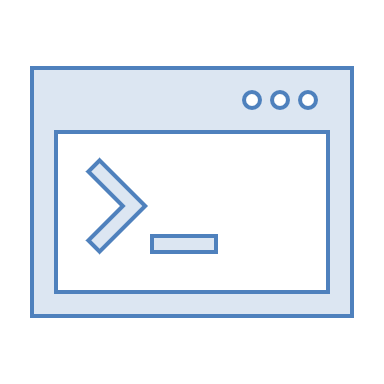 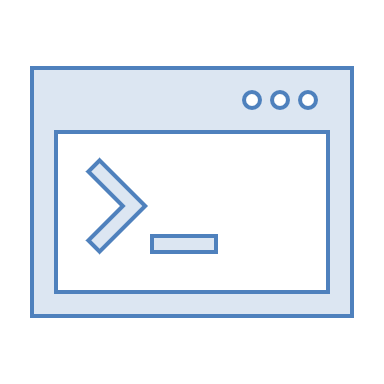 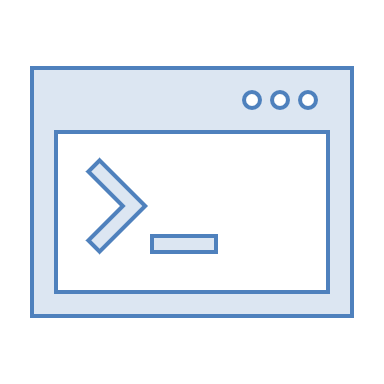 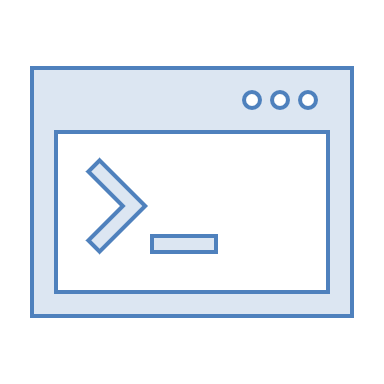 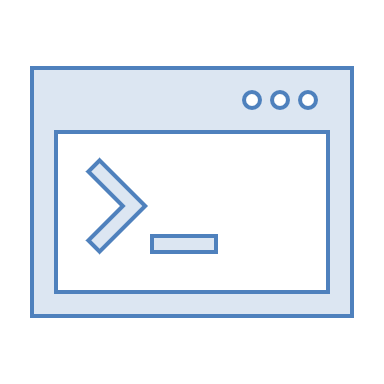 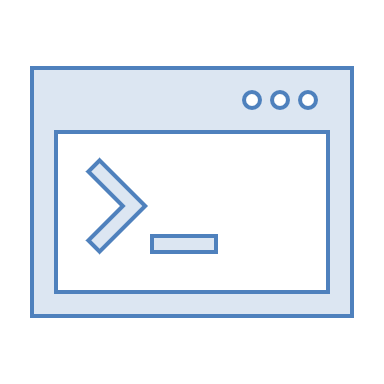 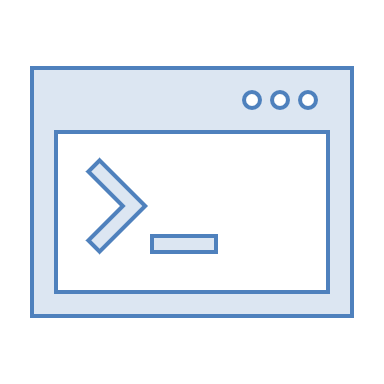 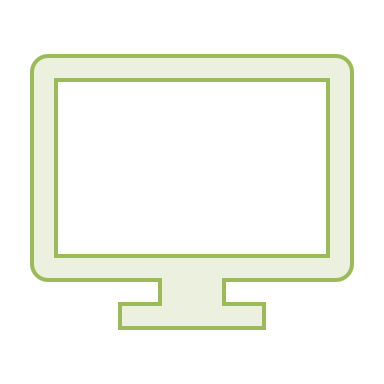 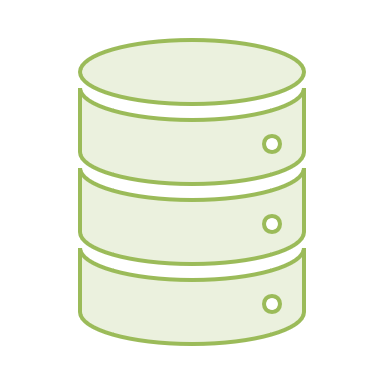 VPN
0
4
DNS server
DHCP server
DNS server
DHCP server
DNS server
DHCP server
DNS server
DHCP server
DNS server
DHCP server
app server
DB server
Stage 4: configuration
FW
FW
VPN
WAF
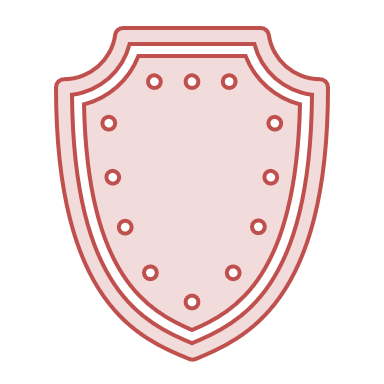 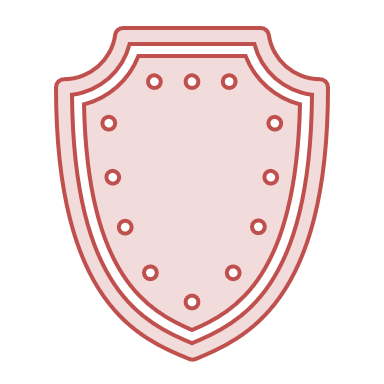 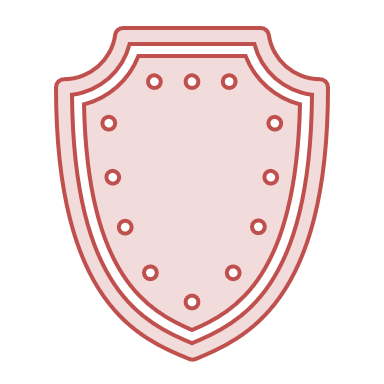 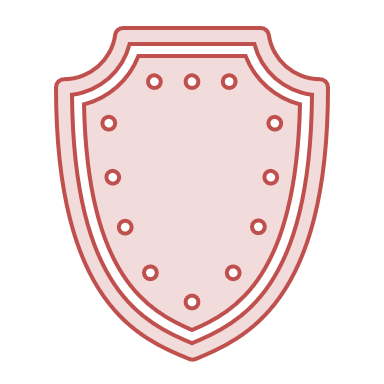 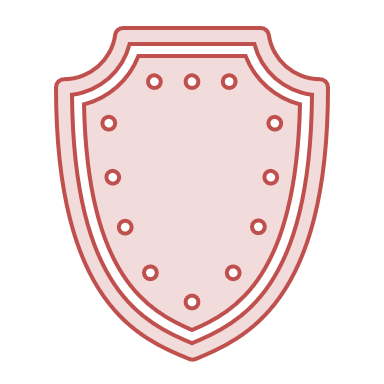 1
2
SDN
security gateway
security gateway
security gateway
security gateway
security gateway
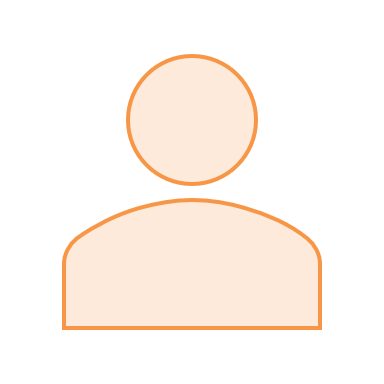 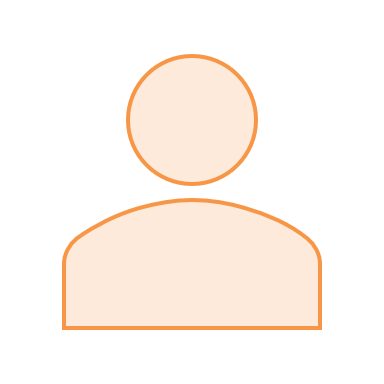 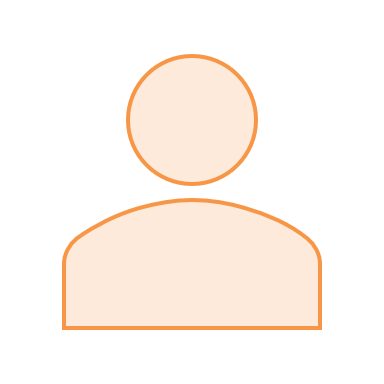 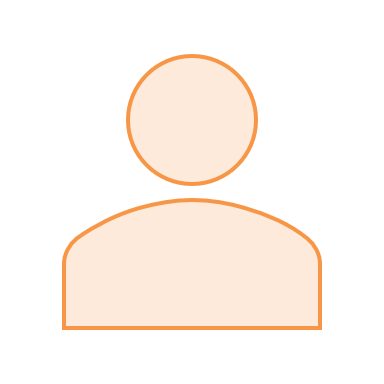 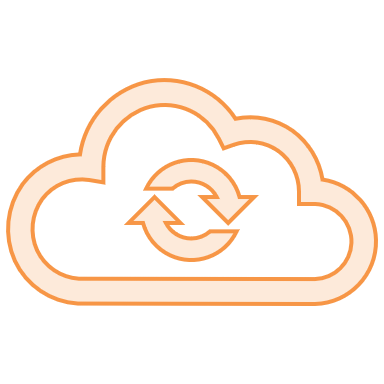 FW
IDS
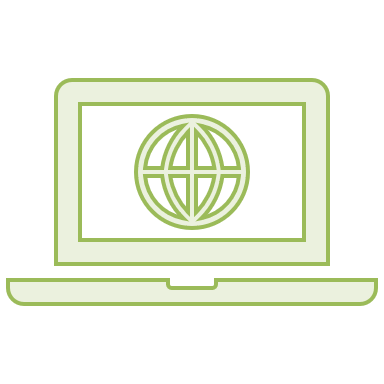 local employees
guests
remote employees
visitors
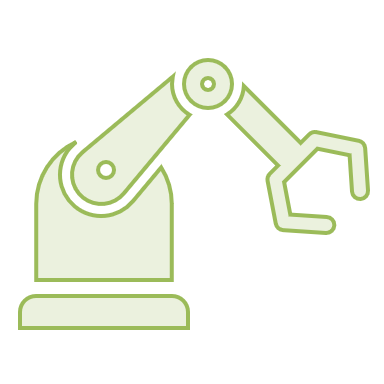 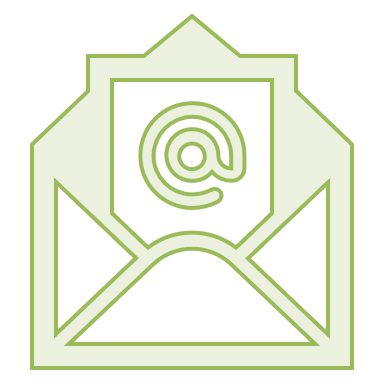 Internet
3
web server
controllers
mail server
FW
FW
IDS
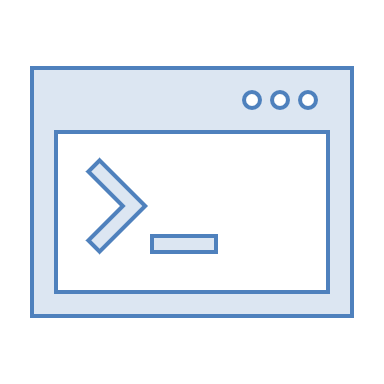 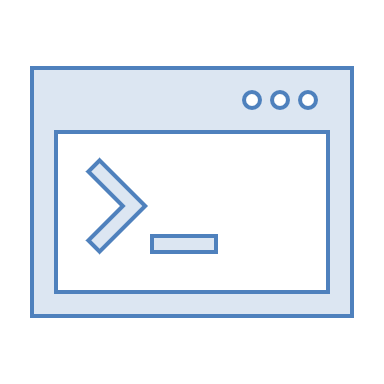 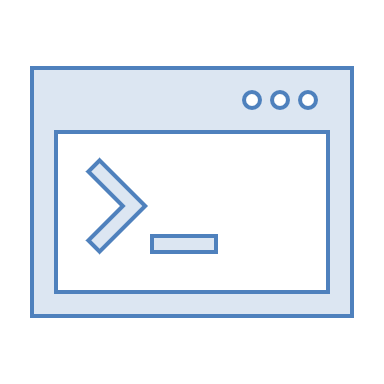 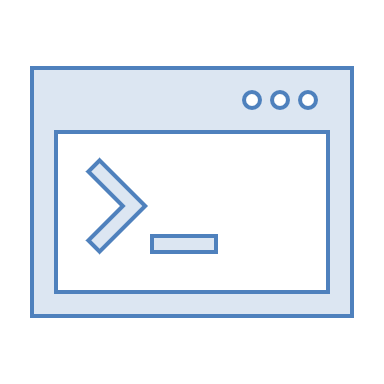 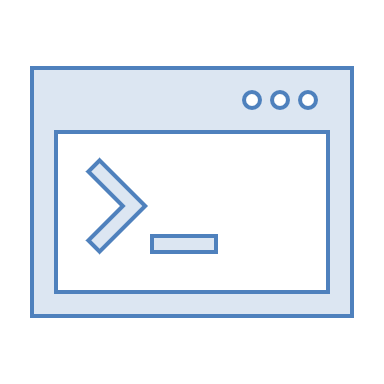 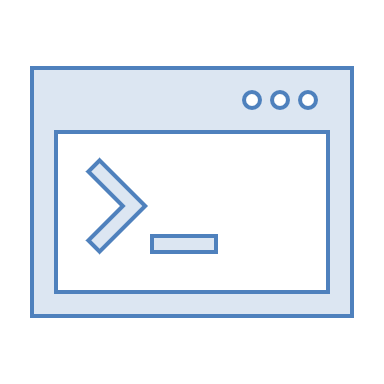 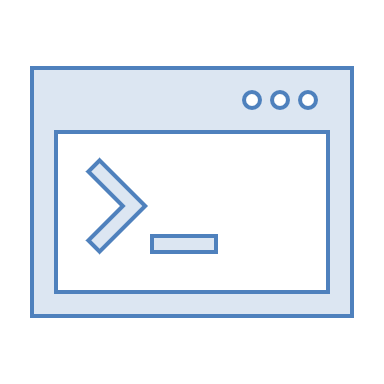 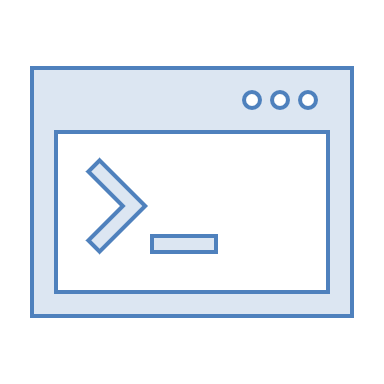 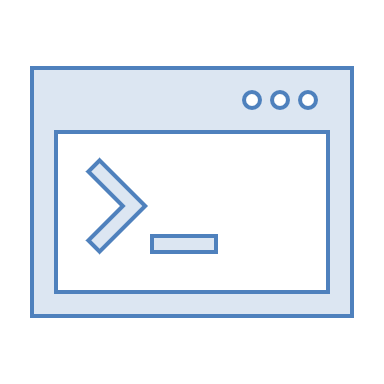 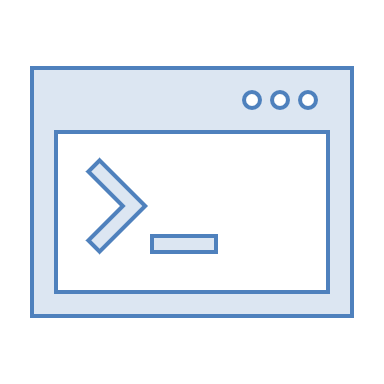 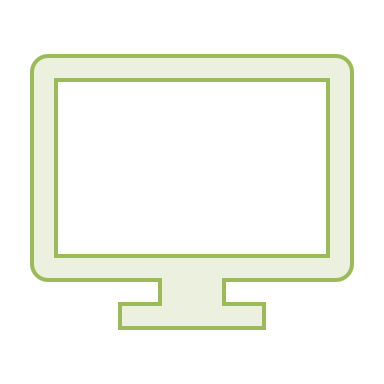 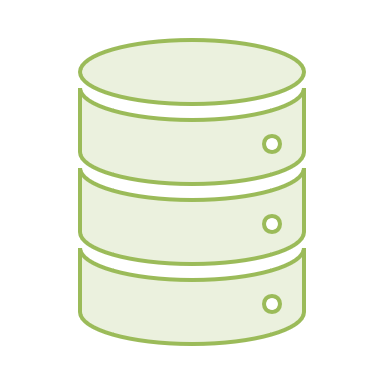 VPN
0
4
DNS server
DHCP server
DNS server
DHCP server
DNS server
DHCP server
DNS server
DHCP server
DNS server
DHCP server
app server
DB server
Takeaways
networks are becoming too big and complex to be secured by hand
autonomous networks
intent-based management: 👍 ease-of-use
zero-trust architecture: 👍 security
explainable AI: 👍 trust
future work
finish the configuration system
reaction system